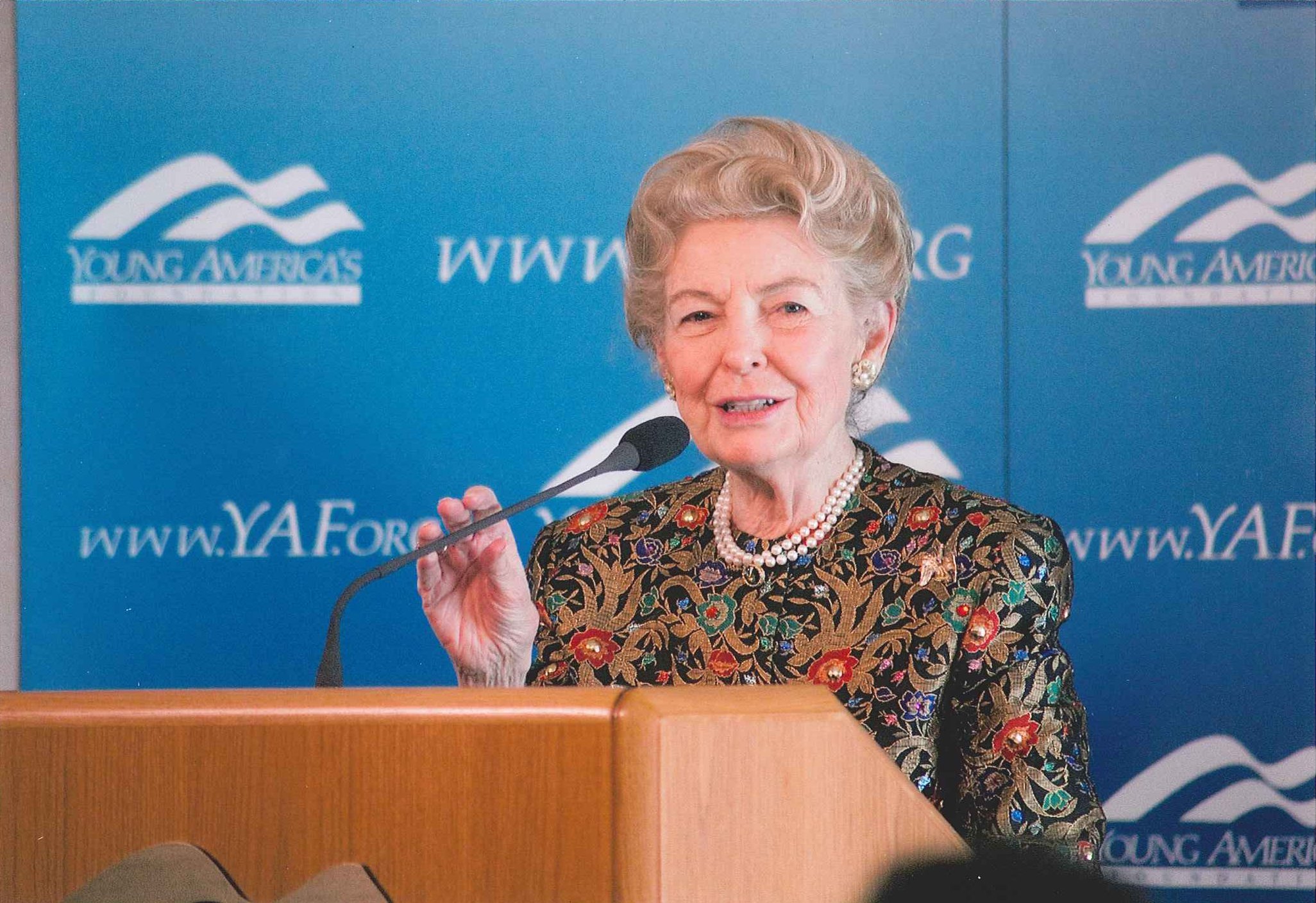 Chapter 29
Buckle up, young historians.

https://www.youtube.com/watch?v=hIHDeNmNlOo
https://www.youtube.com/watch?v=NZYPSyfsulg
https://www.youtube.com/watch?v=sOnTZipv03M
Ch. 29
Notes and takeaways from All in the Family:
Equal Rights Amendment (ERA)
Strong support in 1972
Phyllis Schlafly and STOP-ERA united conservatives against ERA; defeated in 1974
Moral Majority
Jerry Falwell
Domestic and foreign policies
New emphasis on social issues; Stagflation
“Misery Index”
Organization of Petroleum Exporting Countries: unfriendly to US
Rust Belt
Nixon and Watergate
Resignation in 1974
Enter Gerald Ford
Pardon for Nixon: why?
Tax cuts
Focus on improving economy (WIN)
Helsinki Accords
Fall of Saigon
Ford v. Carter (1976)
Focused on fighting inflation
Foreign policies: Camp David Accords, SALT II, and Soviet/Afghan Drama over “grain and games”
Iranian Hostage Crisis
Three Mile Island